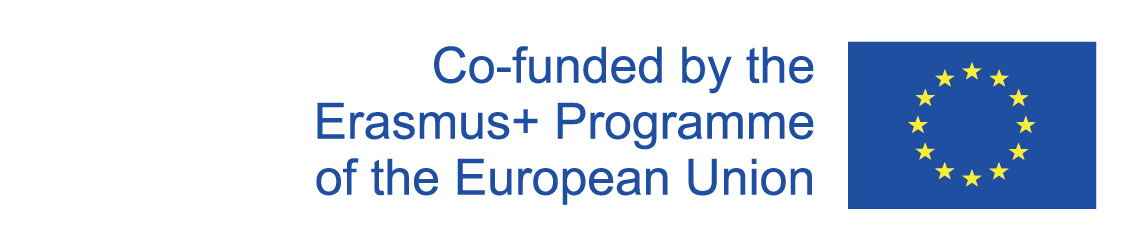 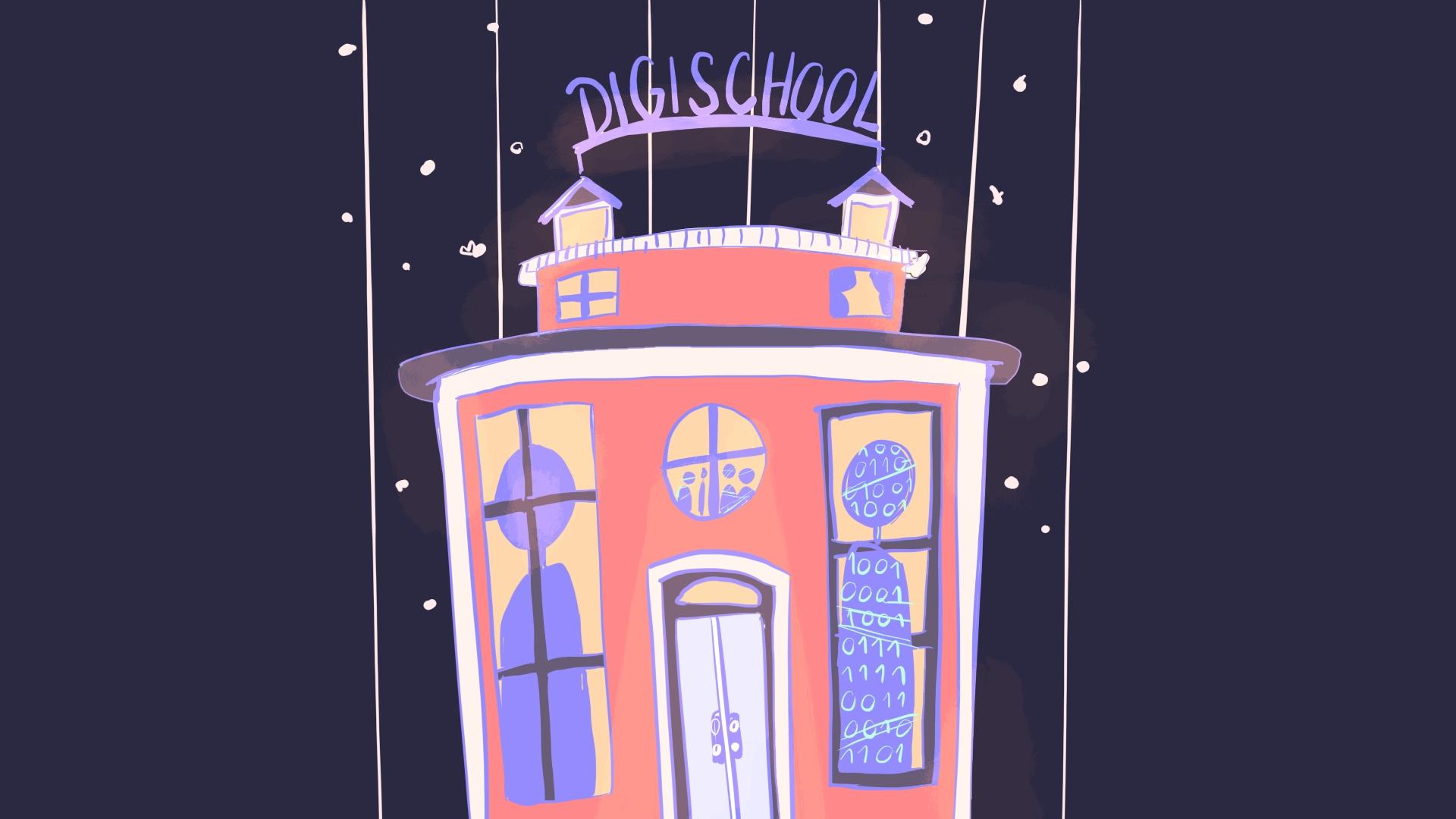 DIGI SCHOOL ENGLISH LANGUAGE
2020-1-SK01-KA226-SCH-094350
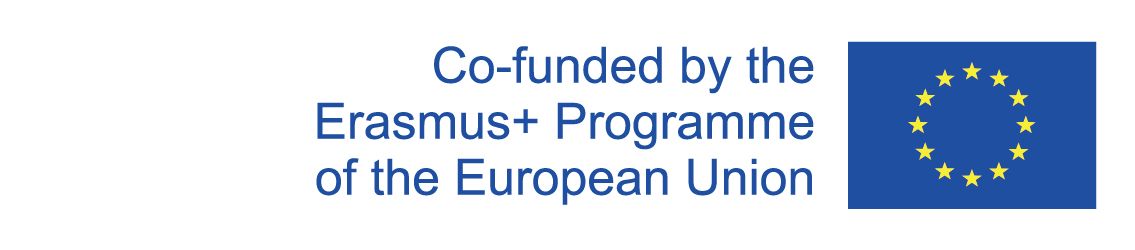 SUBJECT: English Language
SPECIFICATION: Seminar in English Language 
AGE OF STUDENTS: 18-19
LESSON LENGTH: 45 minutes
2020-1-SK01-KA226-SCH-094350
‹#›
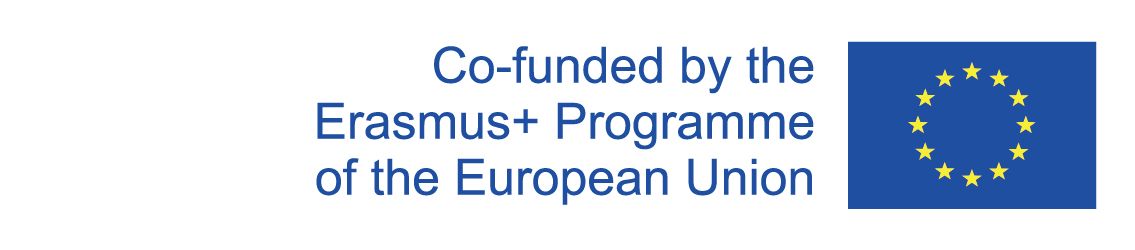 01
Benefits of reading
02
Classification 
of literature
Fiction 
and Non-fiction literature
03
Great literary names
04
202020-1-SK01-KA226-SCH-094350
2202020-2020-1-SK01-KA226-SCH-0
‹#›
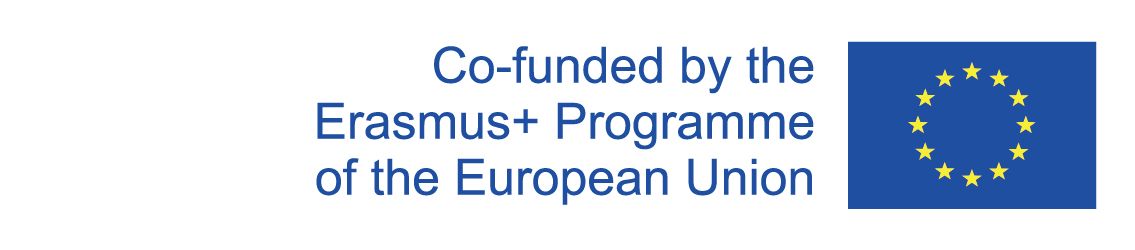 1
PROMPTS AND ACTIVITIES
2020-1-SK01-KA226-SCH-094350
‹#›
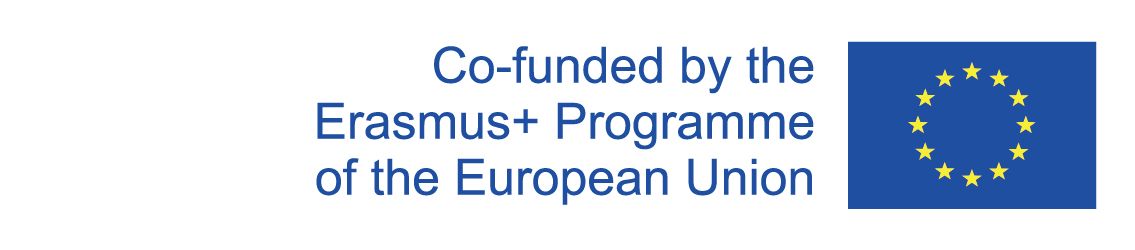 2
The Catcher in the Rye
2020-1-SK01-KA226-SCH-094350
‹#›
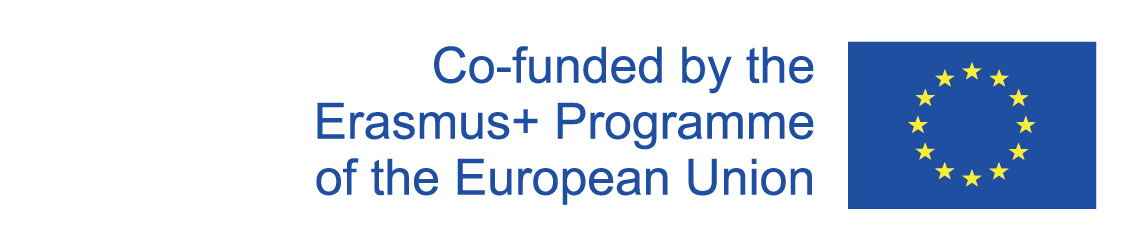 R E S O U R C E S
https://www.eslvideo.com/quiz.php?id=40059
https://jamboard.google.com/
2020-1-SK01-KA226-SCH-094350
‹#›
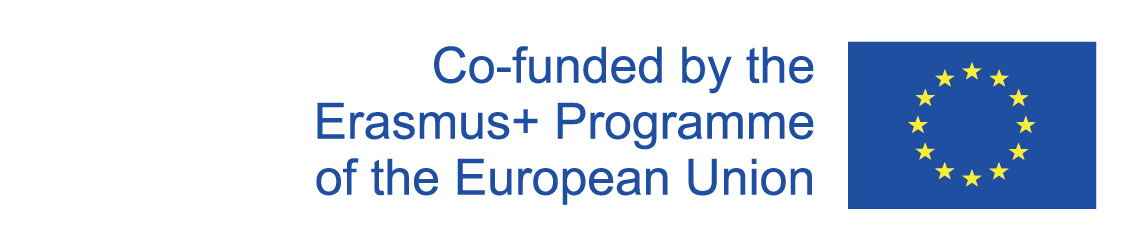 EN The European Commission's support for the production of this publication does not constitute an endorsement of the contents, which reflect the views only of the authors, and the Commission cannot be held responsible for any use which may be made of the information contained therein.
SK Podpora Európskej komisie na výrobu tejto publikácie nepredstavuje súhlas s obsahom, ktorý odráža len názory autorov, a Komisia nemôže byť zodpovedná za prípadné použitie informácií, ktoré sú v nej obsiahnuté.
2020-1-SK01-KA226-SCH-094350
‹#›